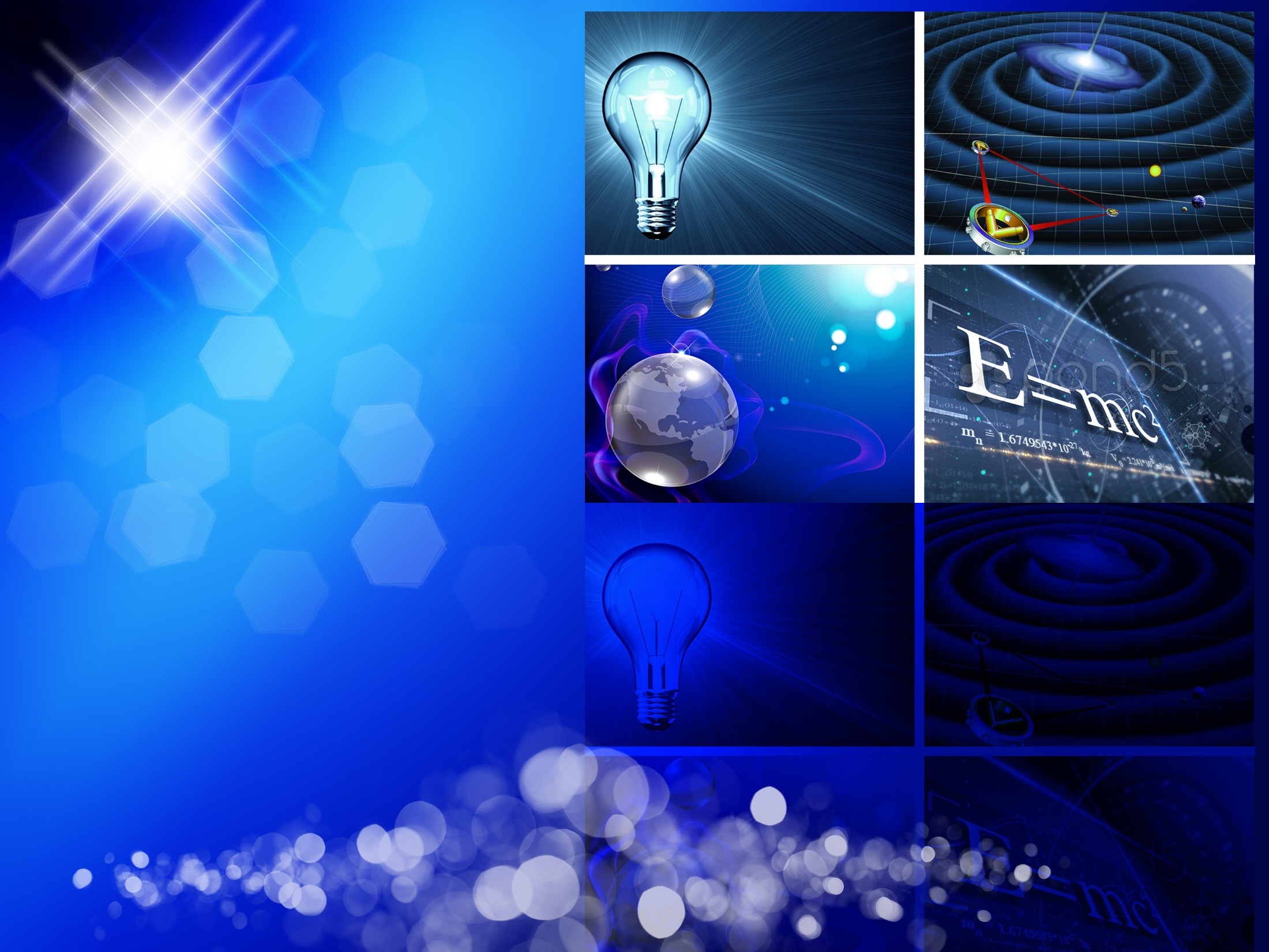 Газовые законы
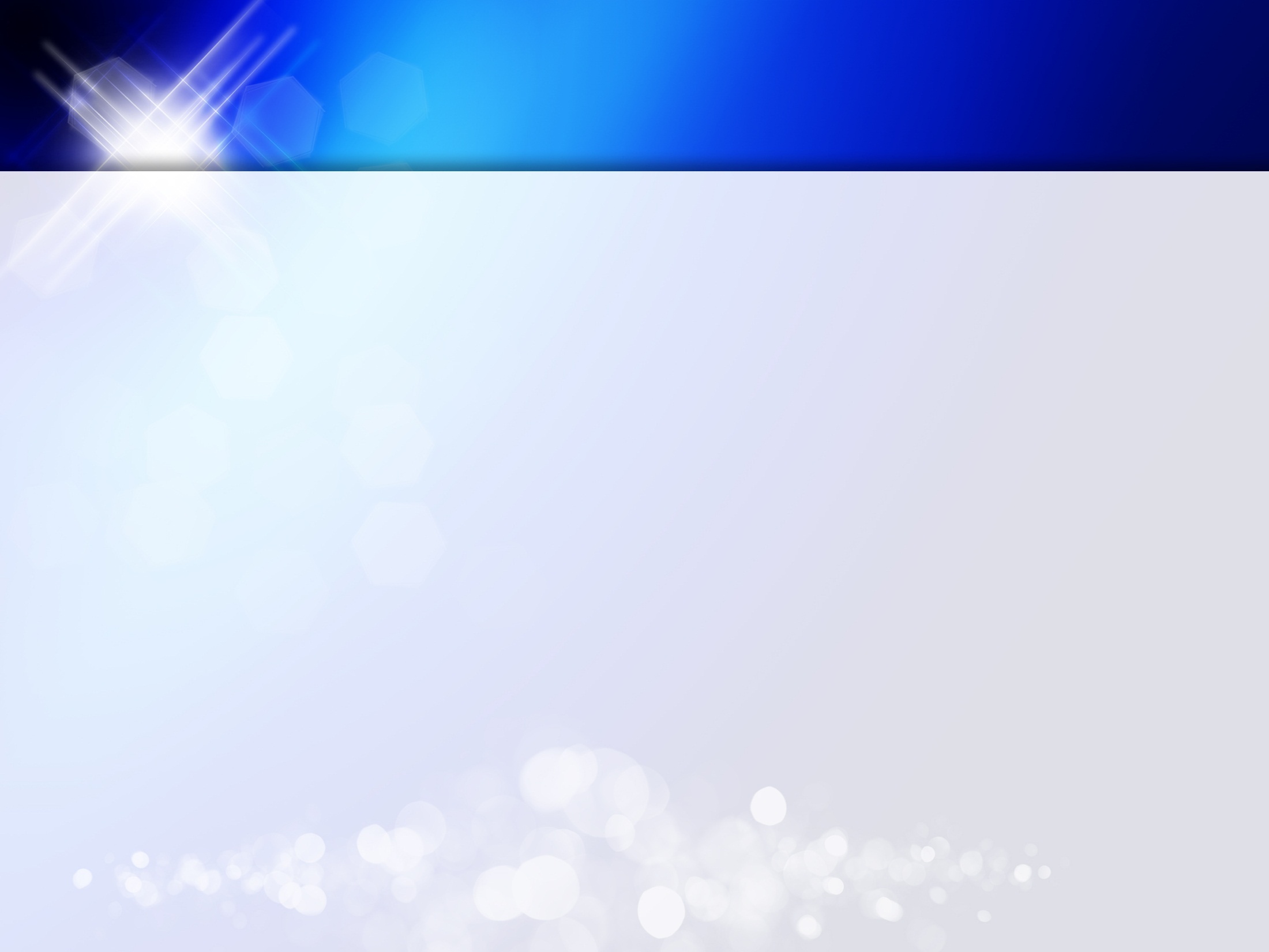 Макроскопические параметры газа
Макроскопические параметры газа – величины, характеризующие газ, как физическое тело: температура, объем, давление газа.
Т  - температура (К)
V – объём (м³)
Р – давление (Па)
Уравнение, выражающее связь между макроскопическими параметрами состояния вещества, называется уравнением состояния.
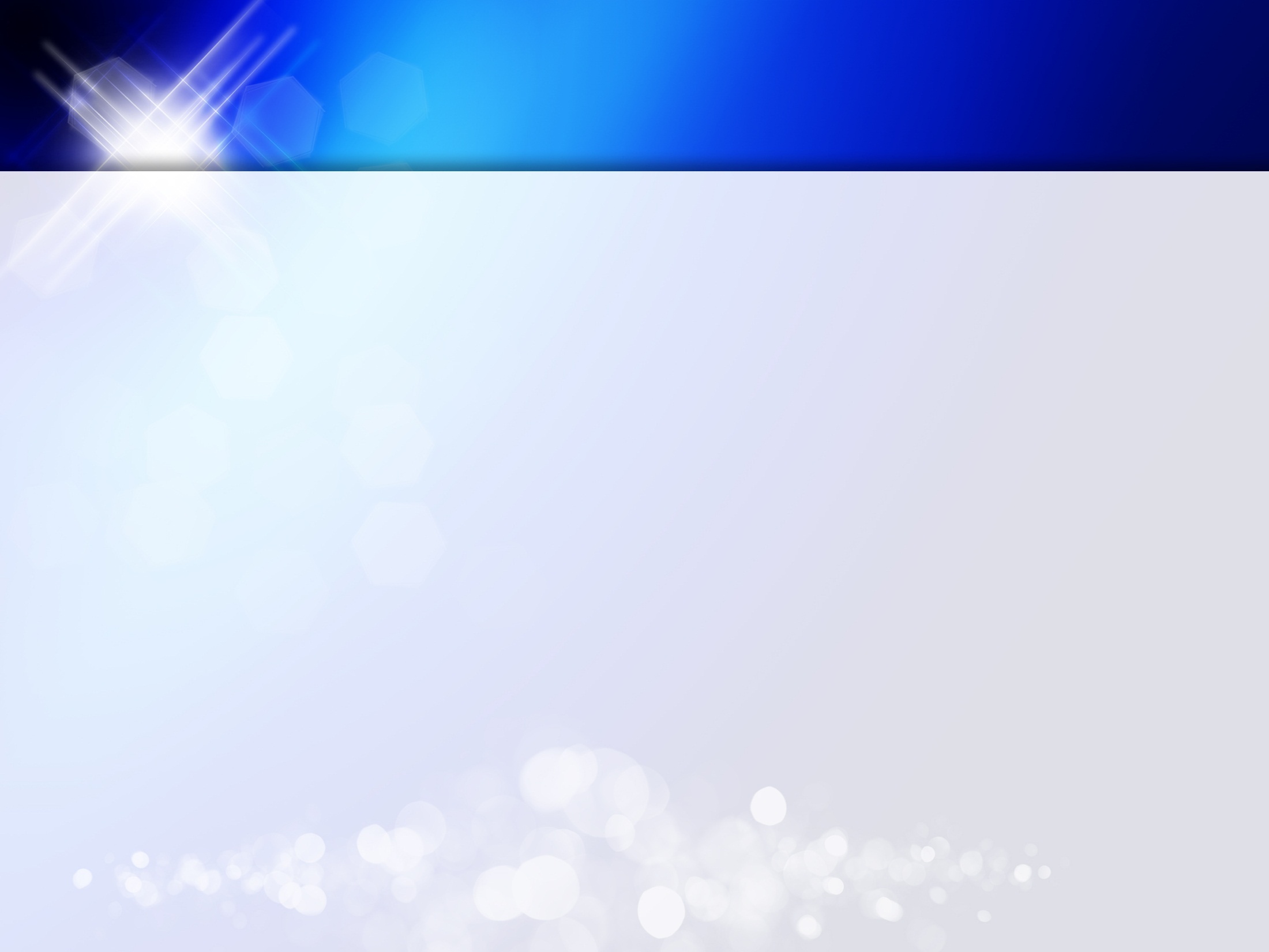 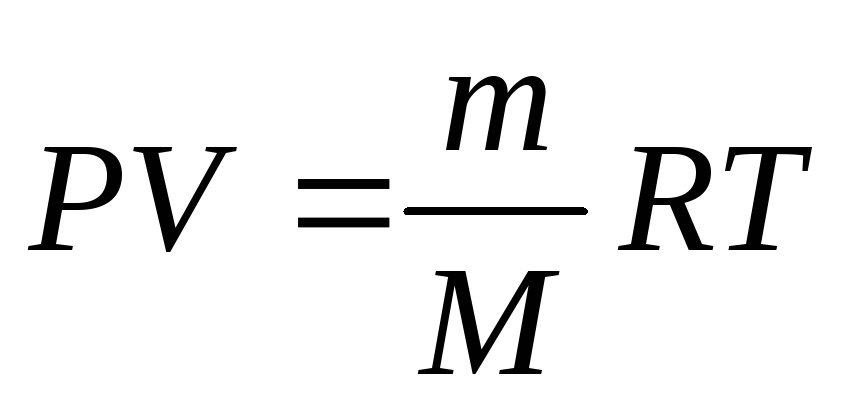 Уравнение Менделеева
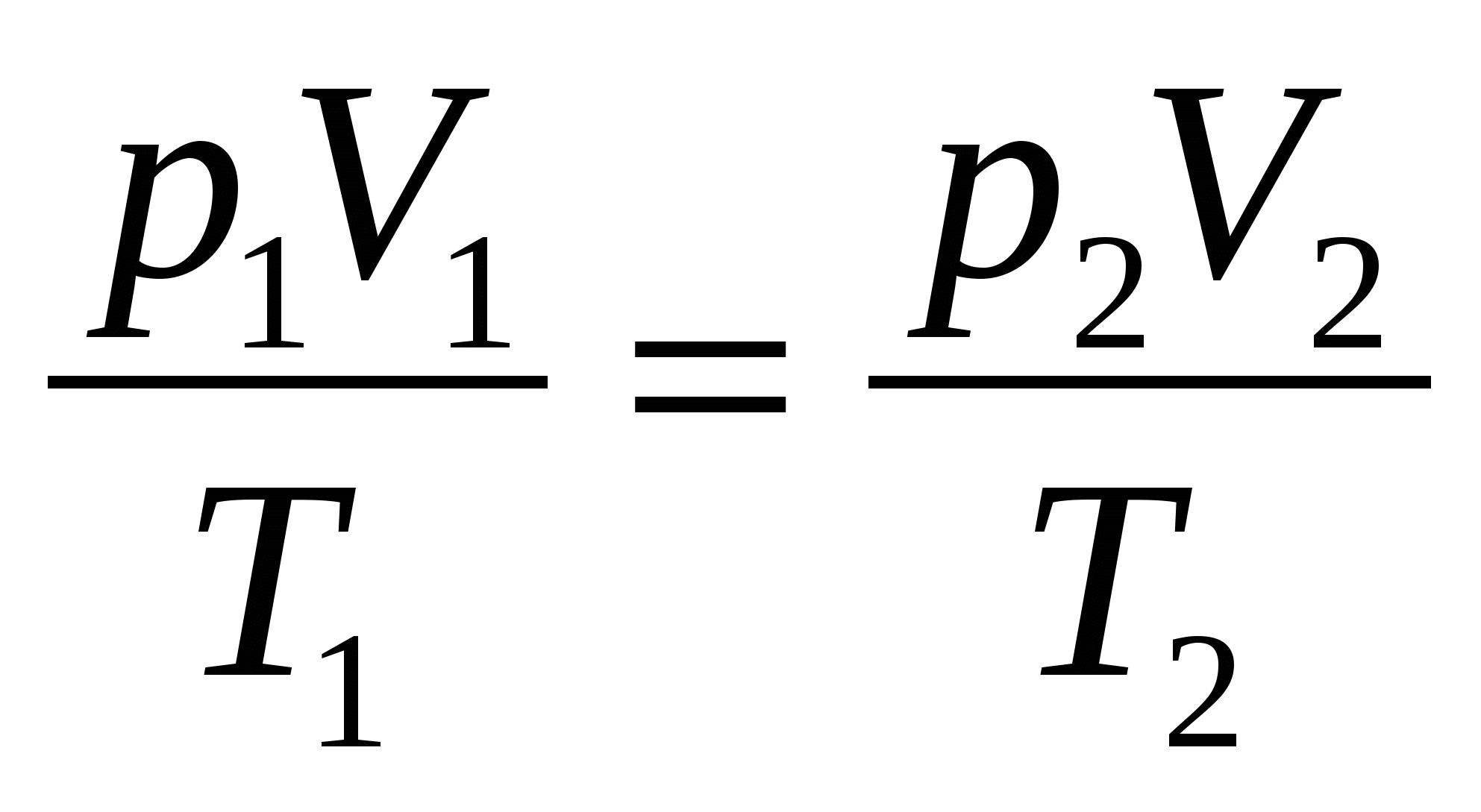 Уравнение Клапейрона
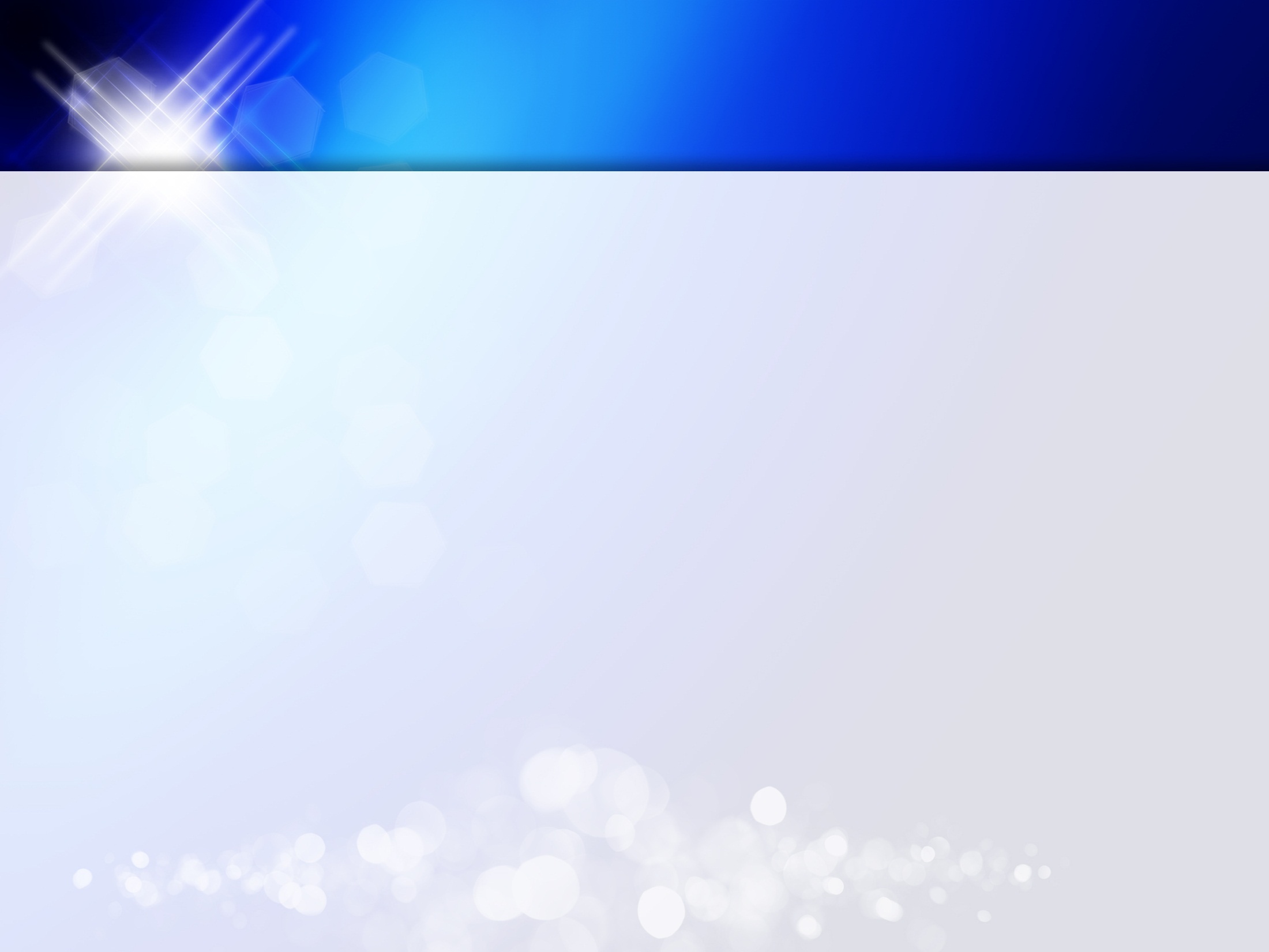 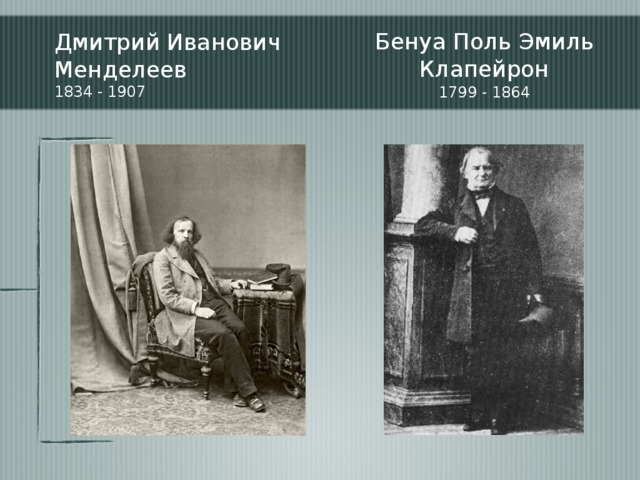 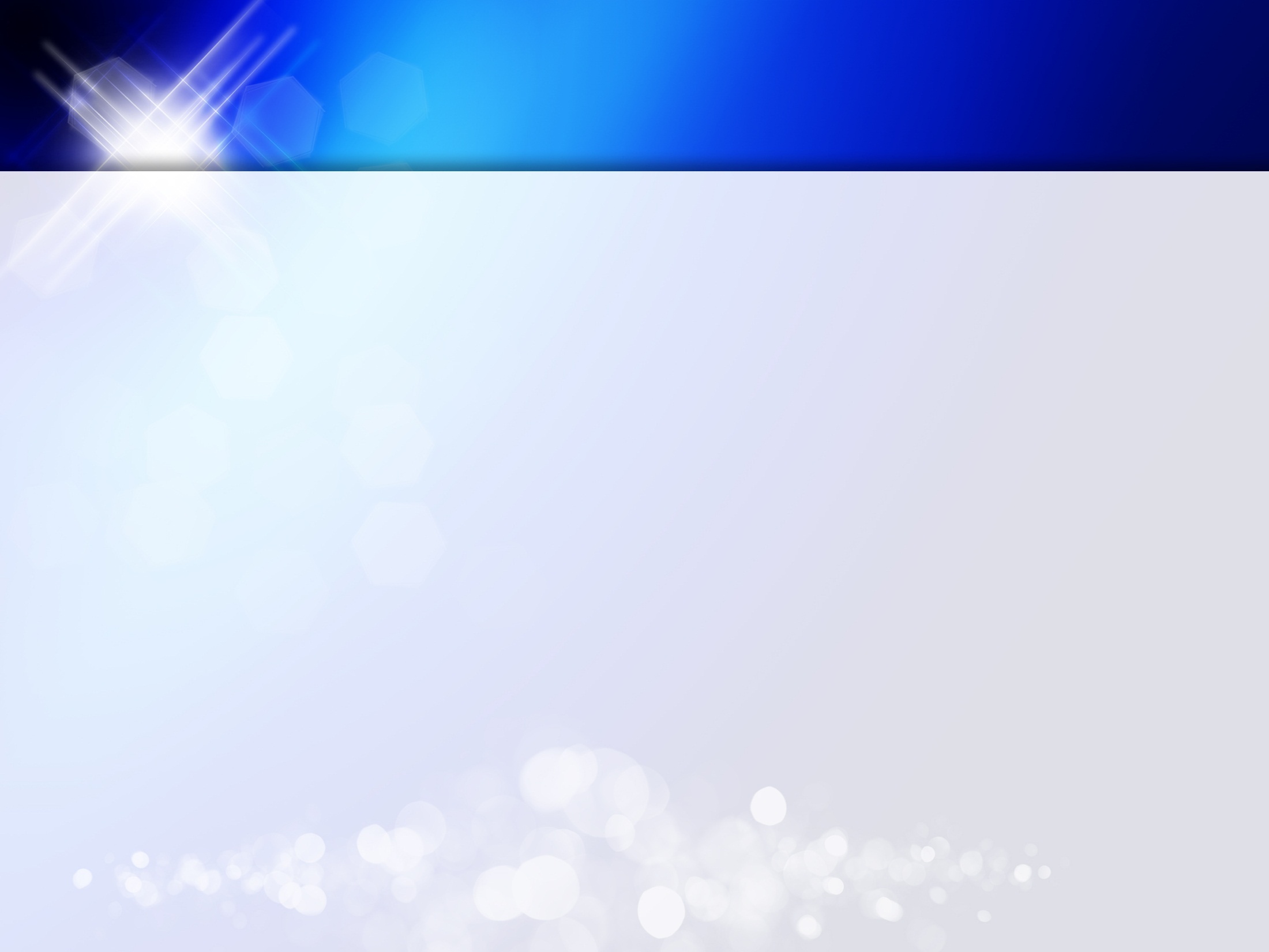 Изопроцесс
Изопроцесс – процесс, при котором масса газа и один из его термодинамических       параметров остаются неизменными.
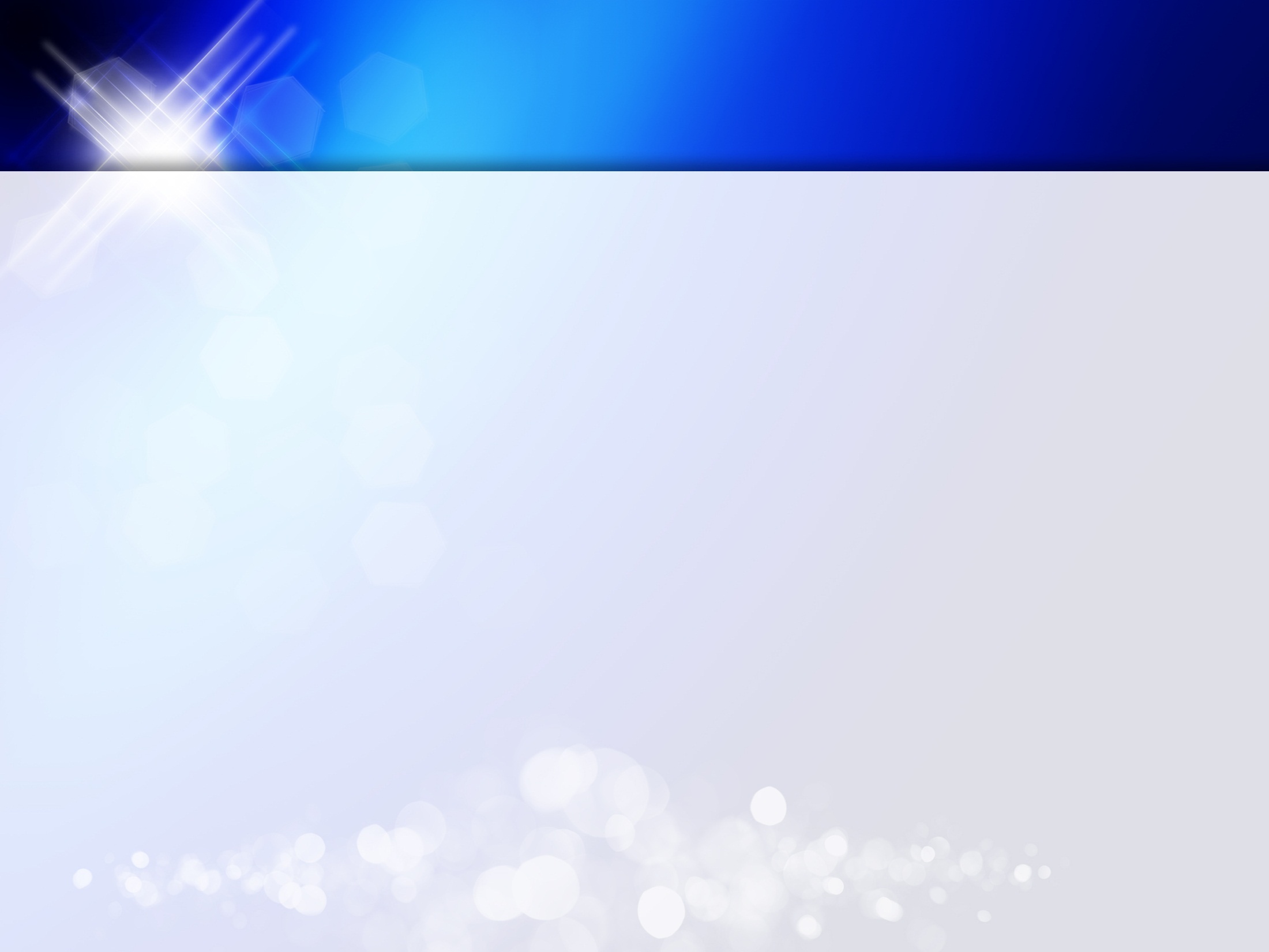 Газовый закон
Газовый закон – количественная зависимость между двумя термодинамическими параметрами газа при фиксированном значении третьего.
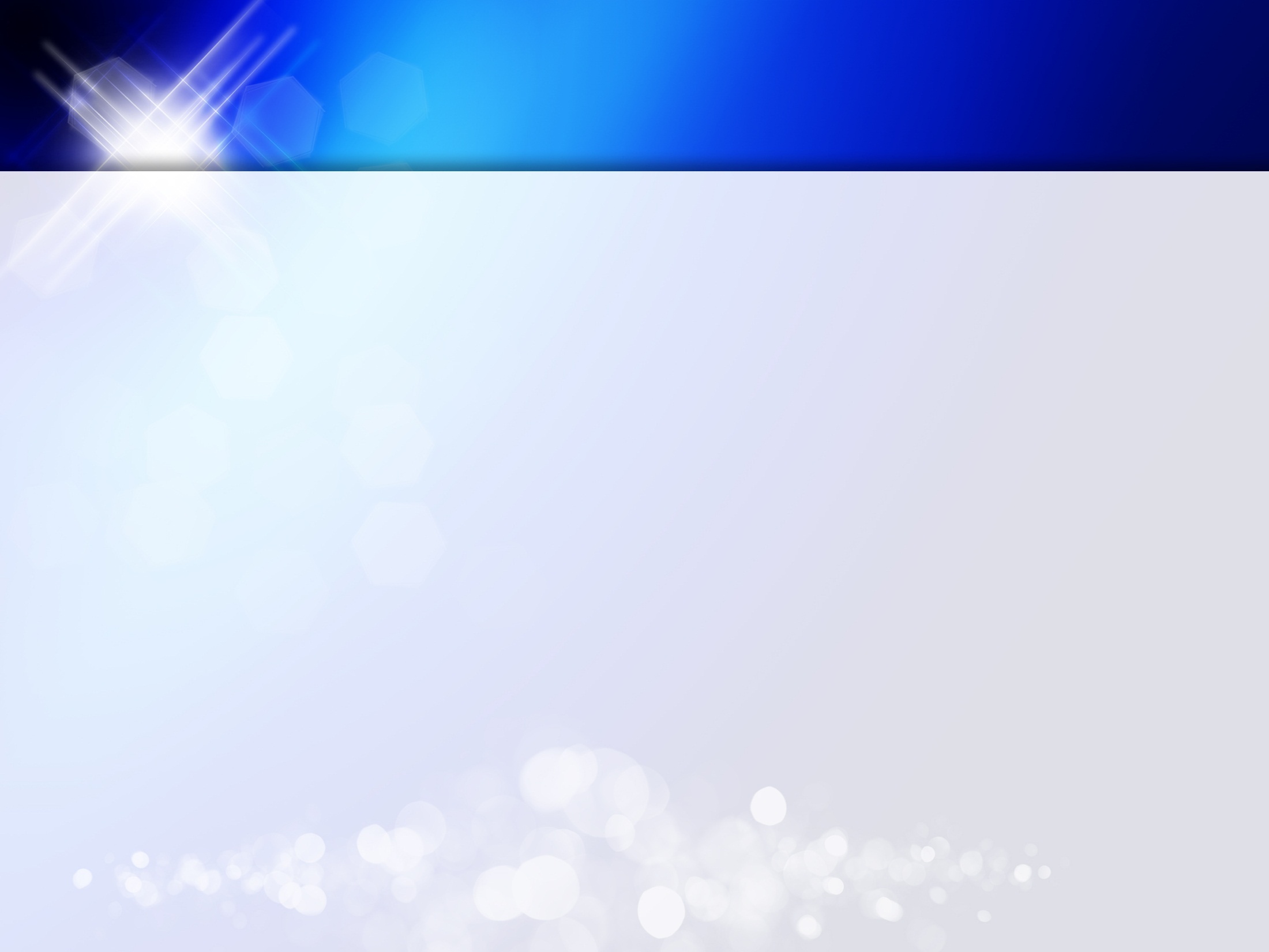 Изотермический процесс
Изотермический процесс – процесс изменения состояния термодинамической системы при постоянной температуре (T=const)
P1V1 = P2V2   при T = const
Закон Бойля-Мариотта
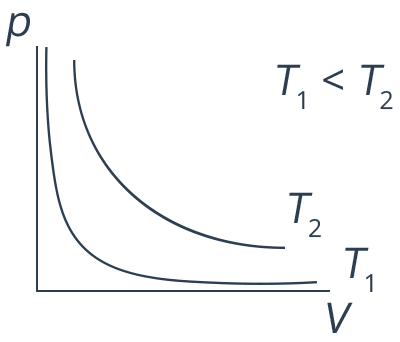 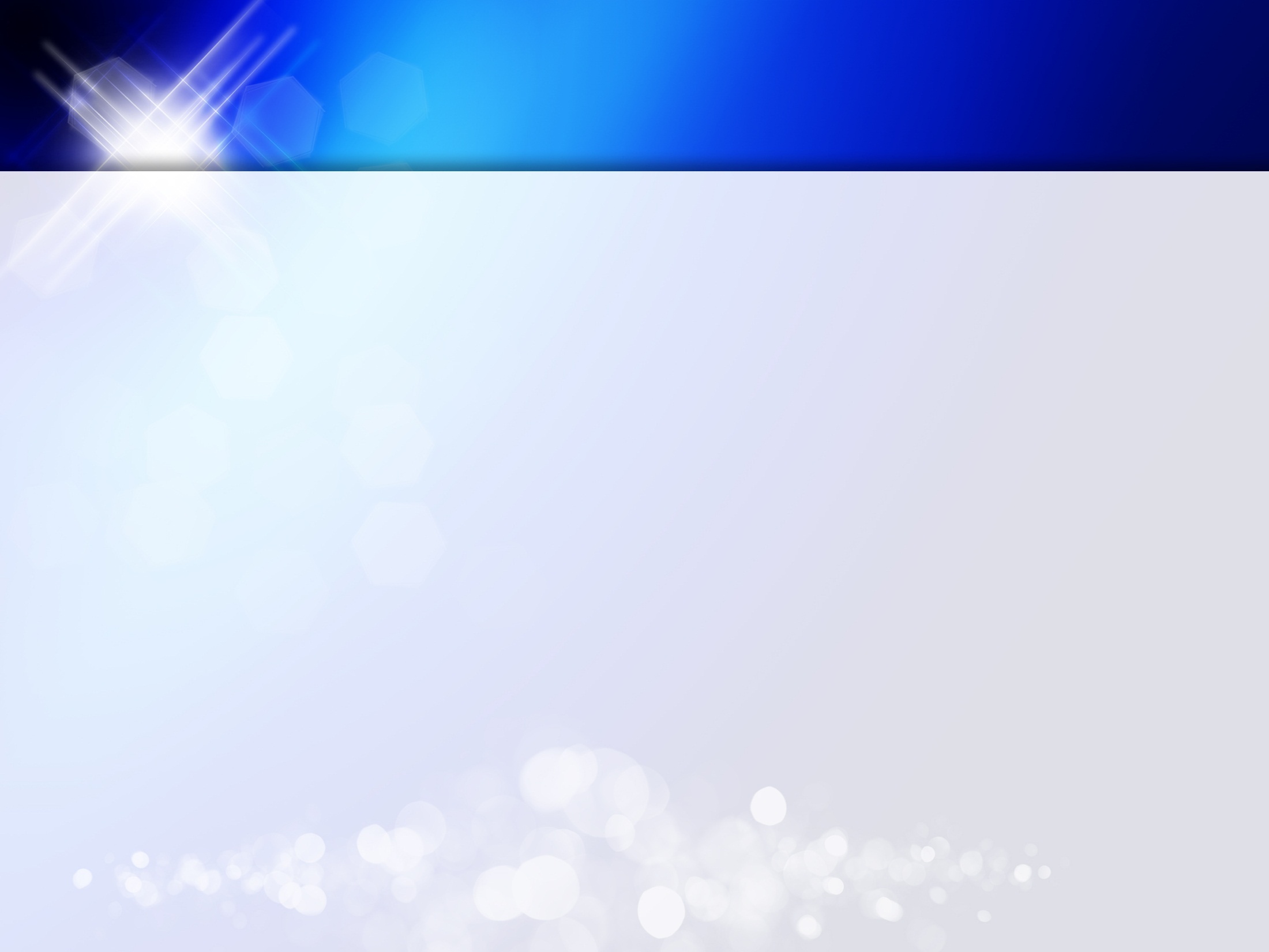 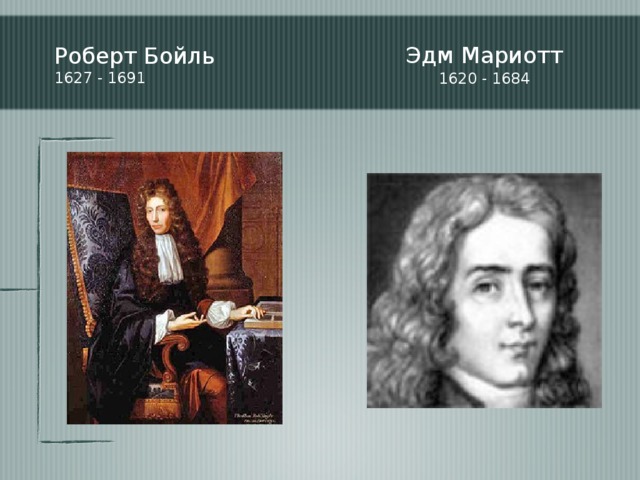 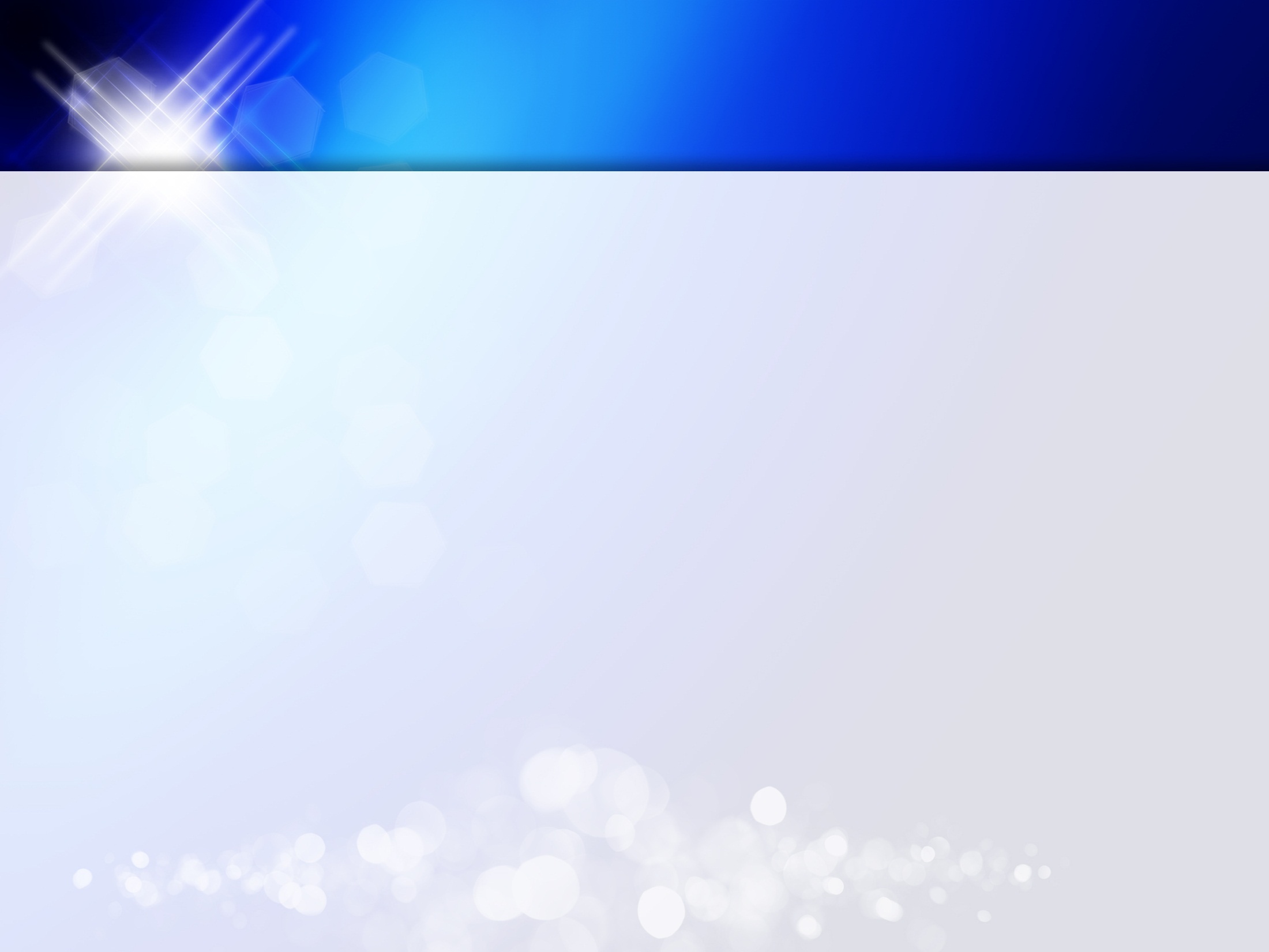 Примеры изотермического процесса
Закон Бойля-Мариотта начинает «работать на человека» с момента его рождения, с первого самостоятельного вздоха.
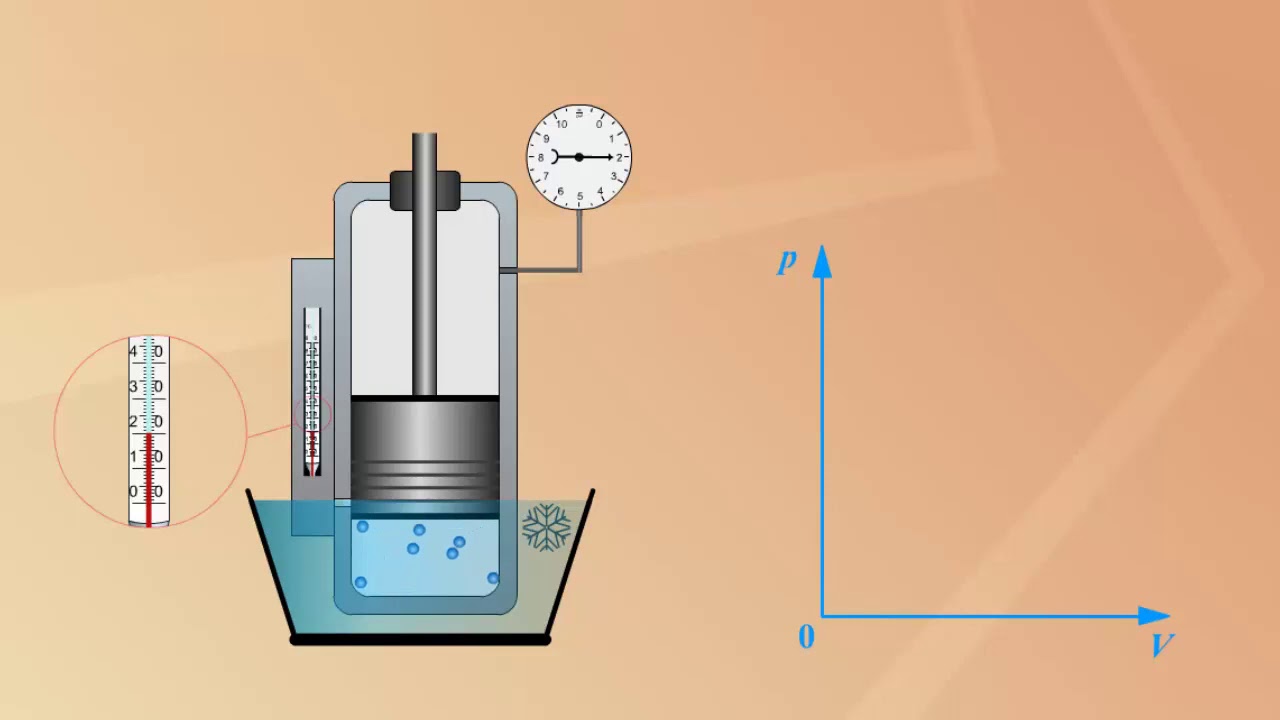 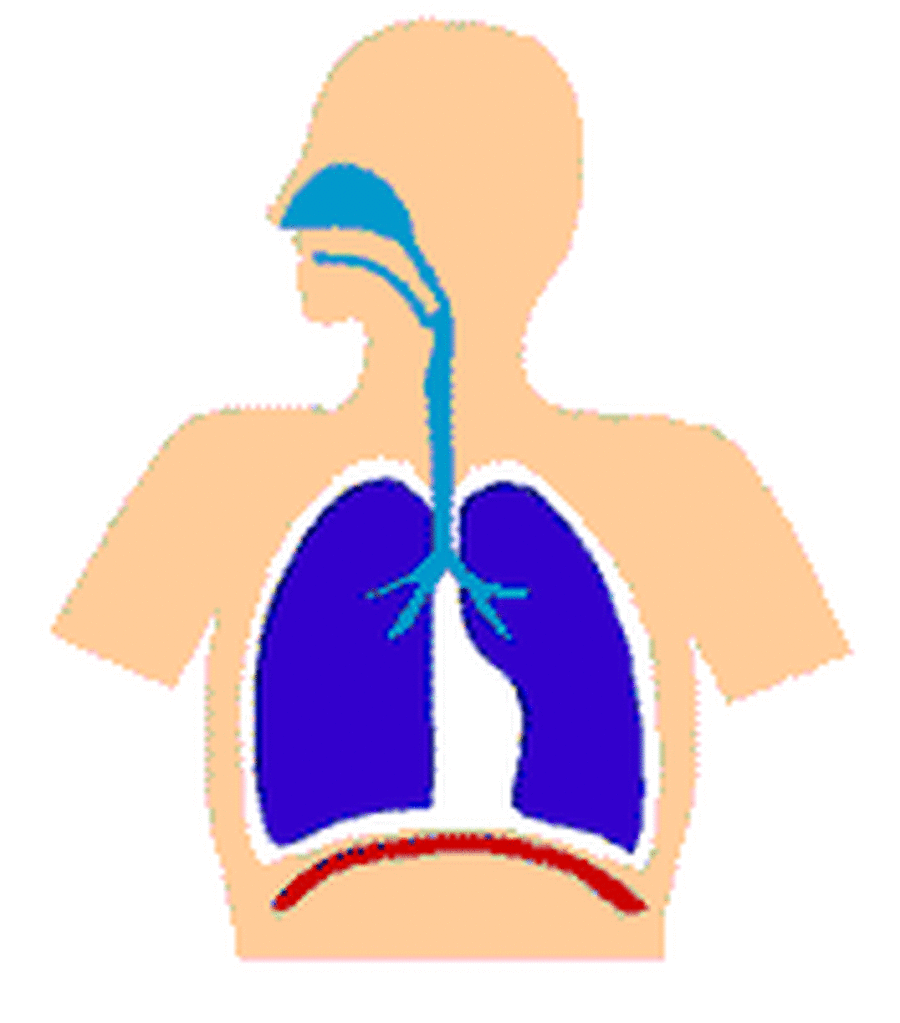 Процесс медленного сжатия воздуха или расширения газа под поршнем насоса при откачке его из сосуда.
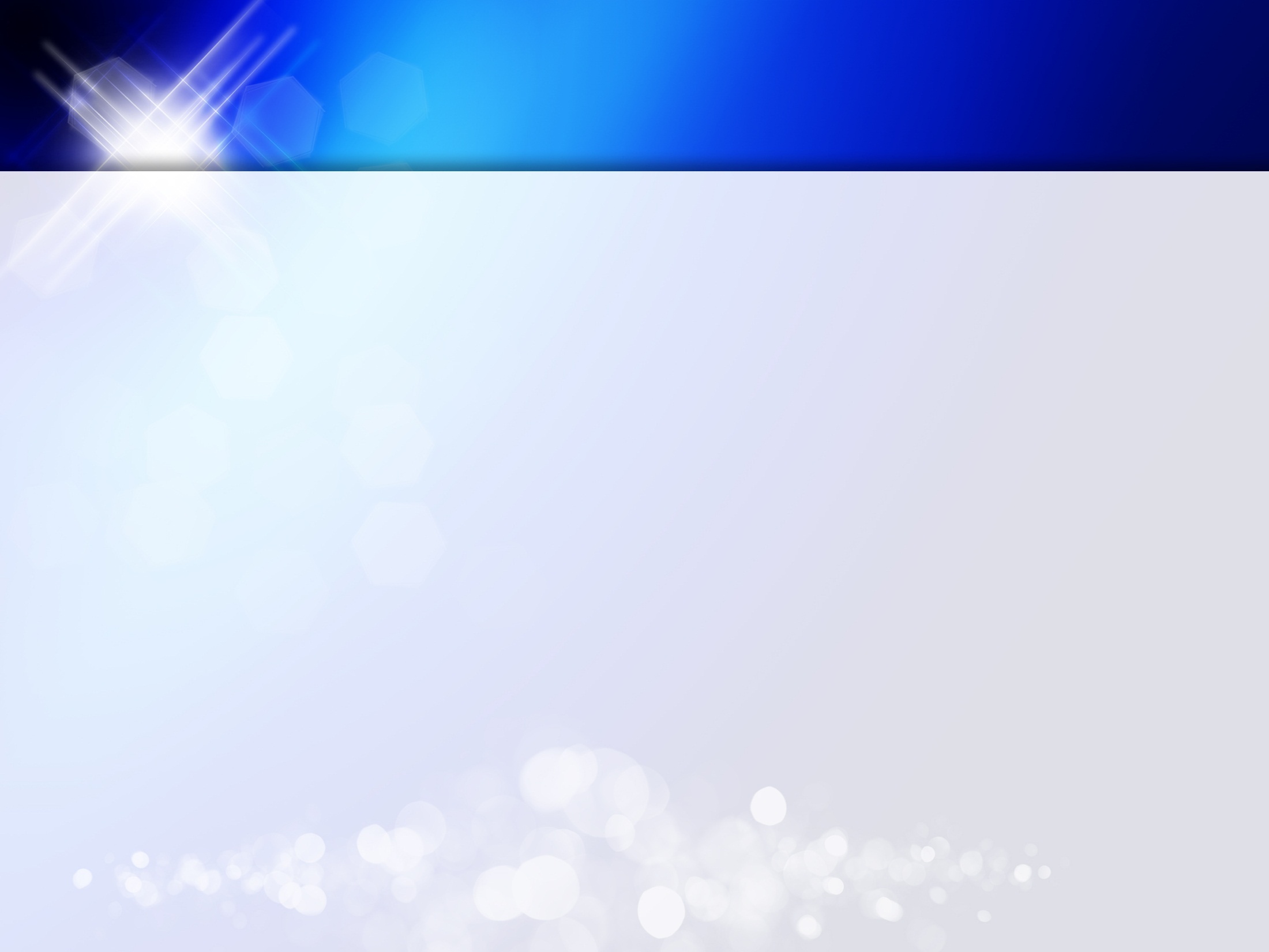 Изобарный процесс
Изобарный процесс – процесс изменения состояния термодинамической системы, протекающий при постоянном давлении (p=const)
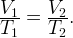 Закон Гей-Люссака
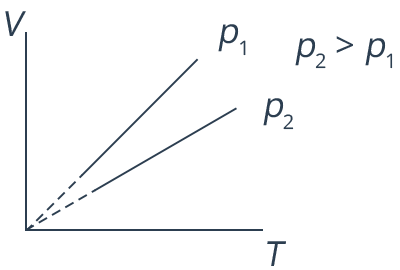 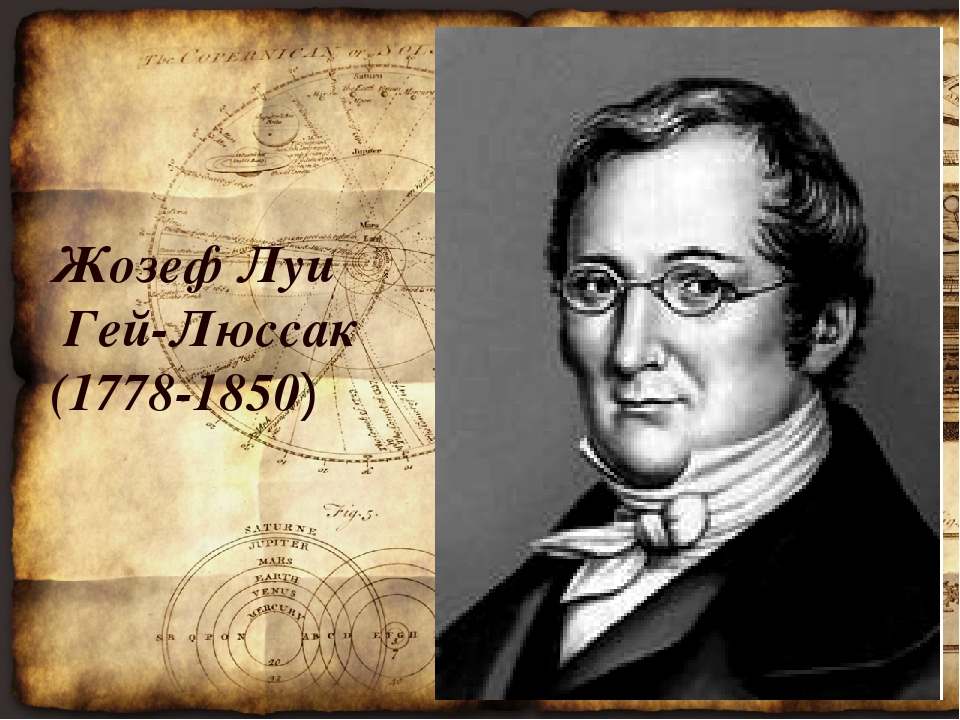 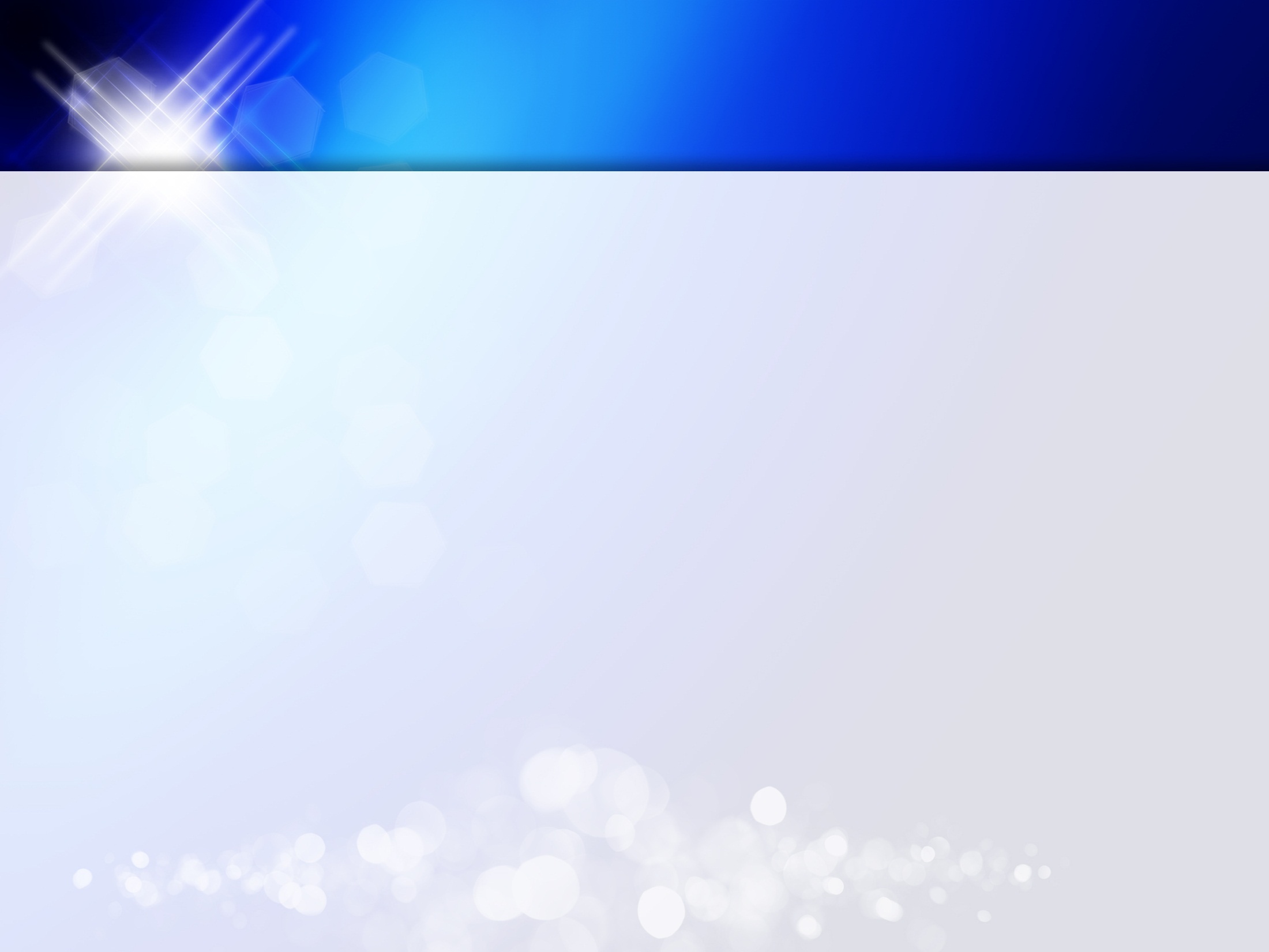 Пример изобарного процесса
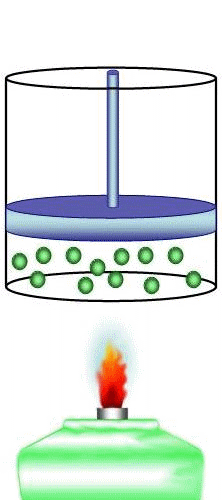 Изобарным можно считать расширение газа при нагревании его в цилиндре с подвижным поршнем. Постоянство давления в цилиндре обеспечивается атмосферным давлением на внешнюю поверхность поршня.
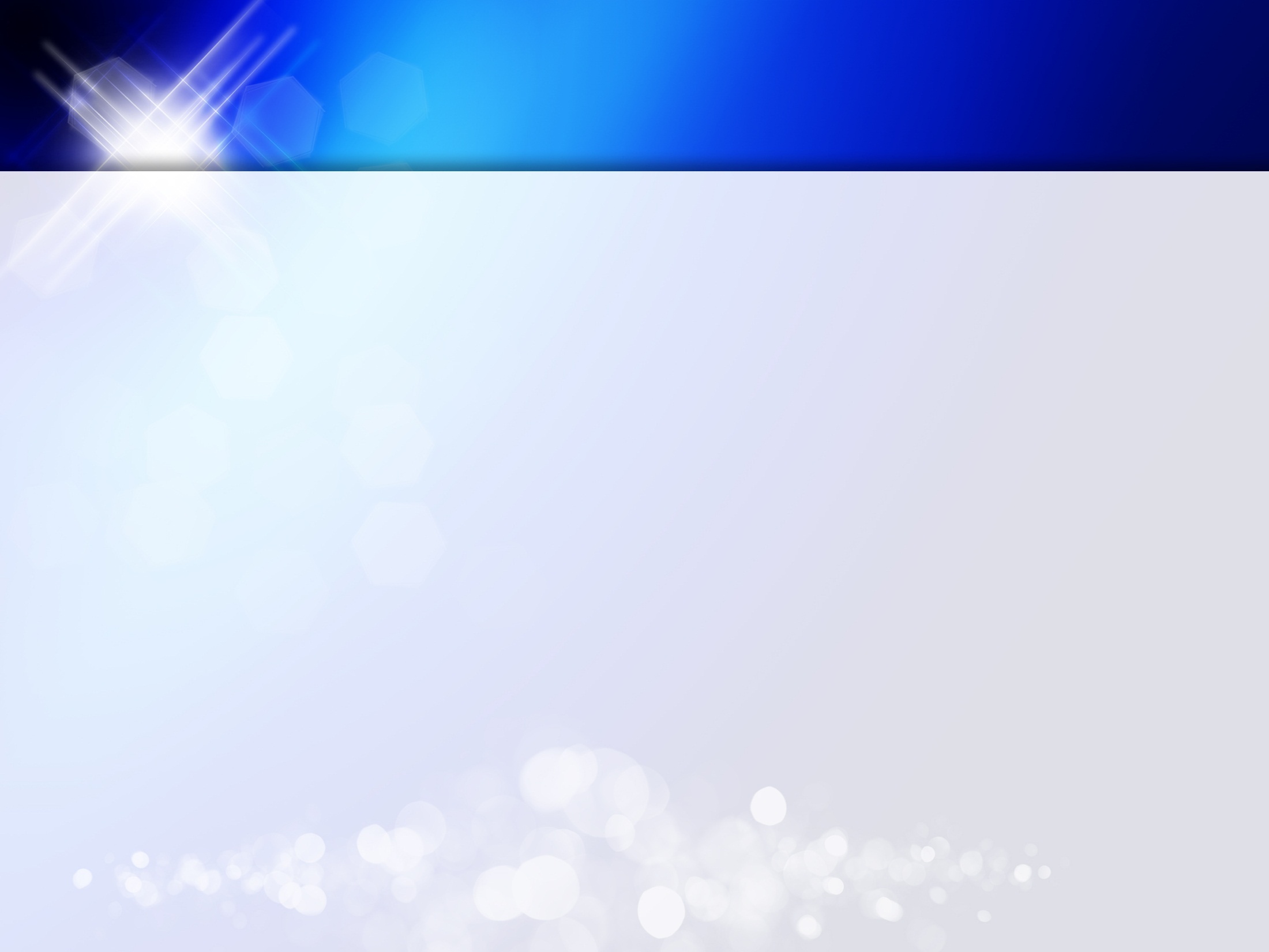 Изохорный процесс
Изохорный процесс – процесс изменения состояния термодинамической системы, протекающий при постоянном объеме (V=const)
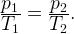 Закон Шарля
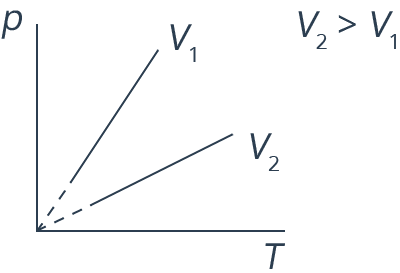 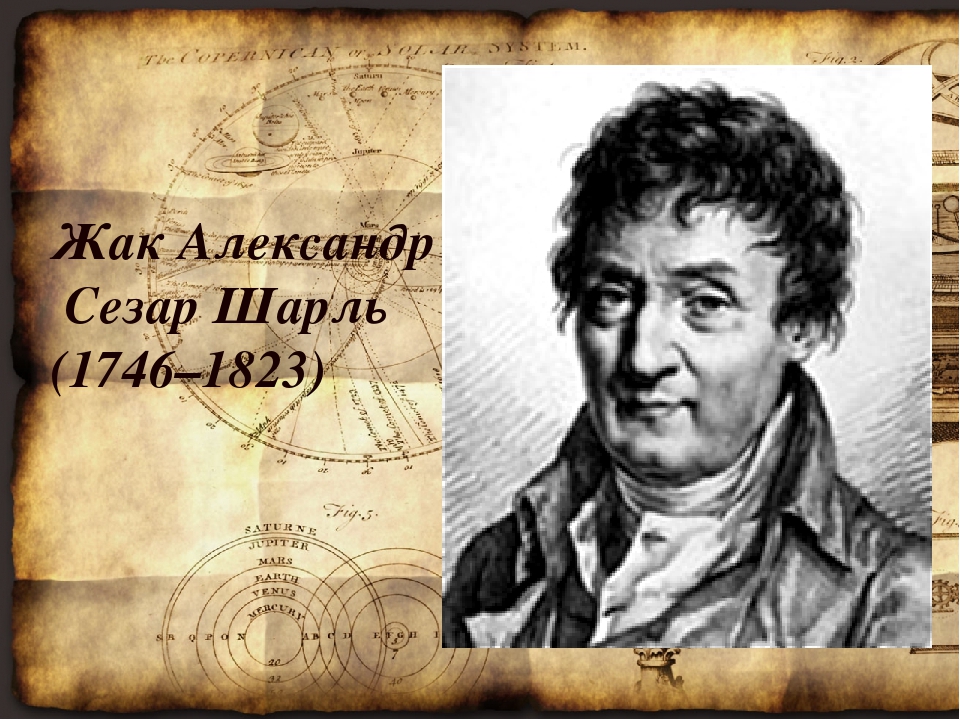 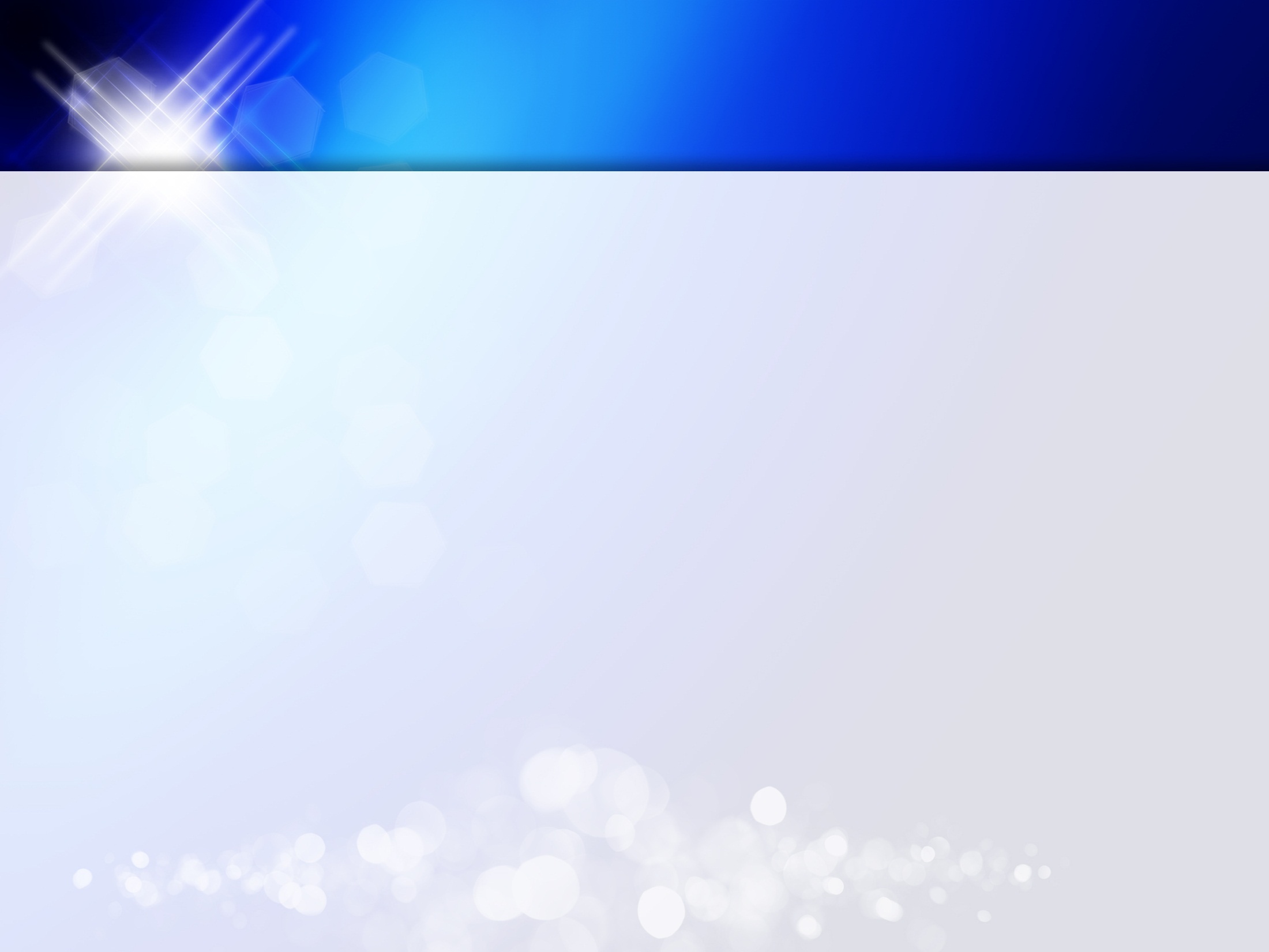 Пример изохорного процесса
Изохорным можно считать увеличение давления газа в любой емкости или в электрической лампочке при нагревании, нагрев воды в чайнике; нагрев воздуха в комнате
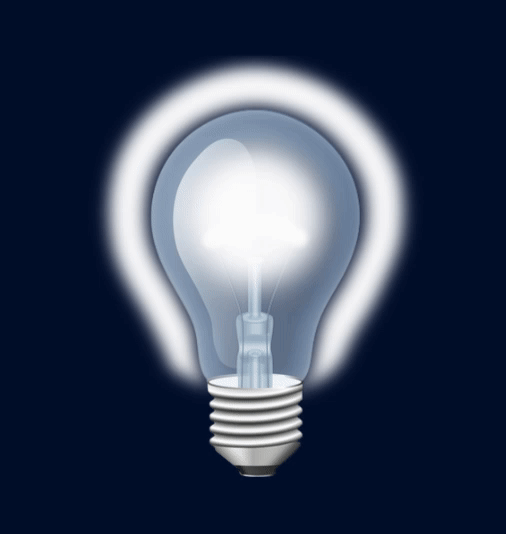 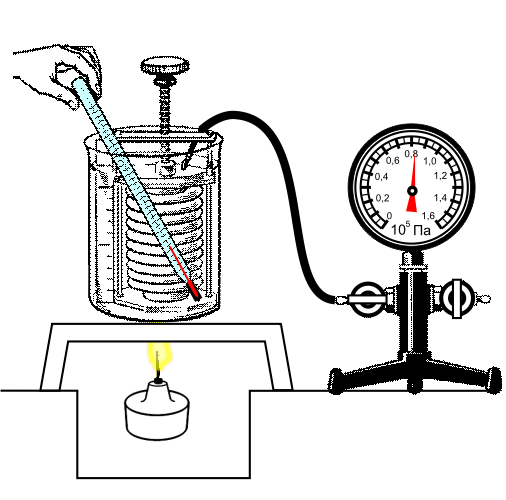 . 2, 1, 3
. 2, 1, 3
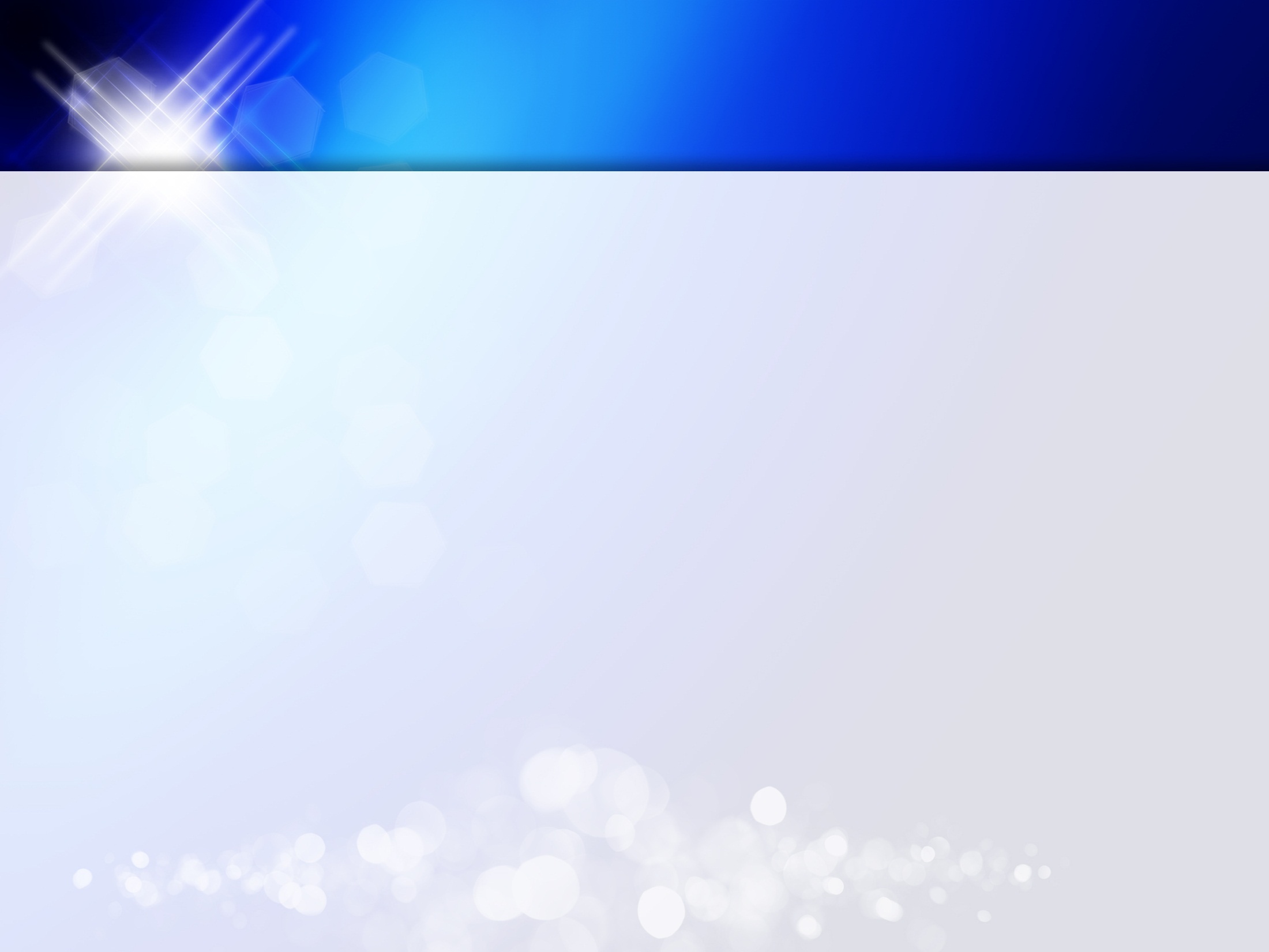 Решение задач.
1. Даны графики процессов в различных системах координат
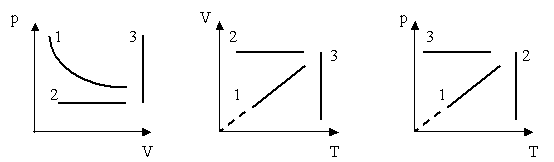 Найти во всех трех системах координат:
Изотермы;       
Изохоры;
Изобары.
А (1, 3, 2)
В (3, 2, 1)
С (2, 1, 3)
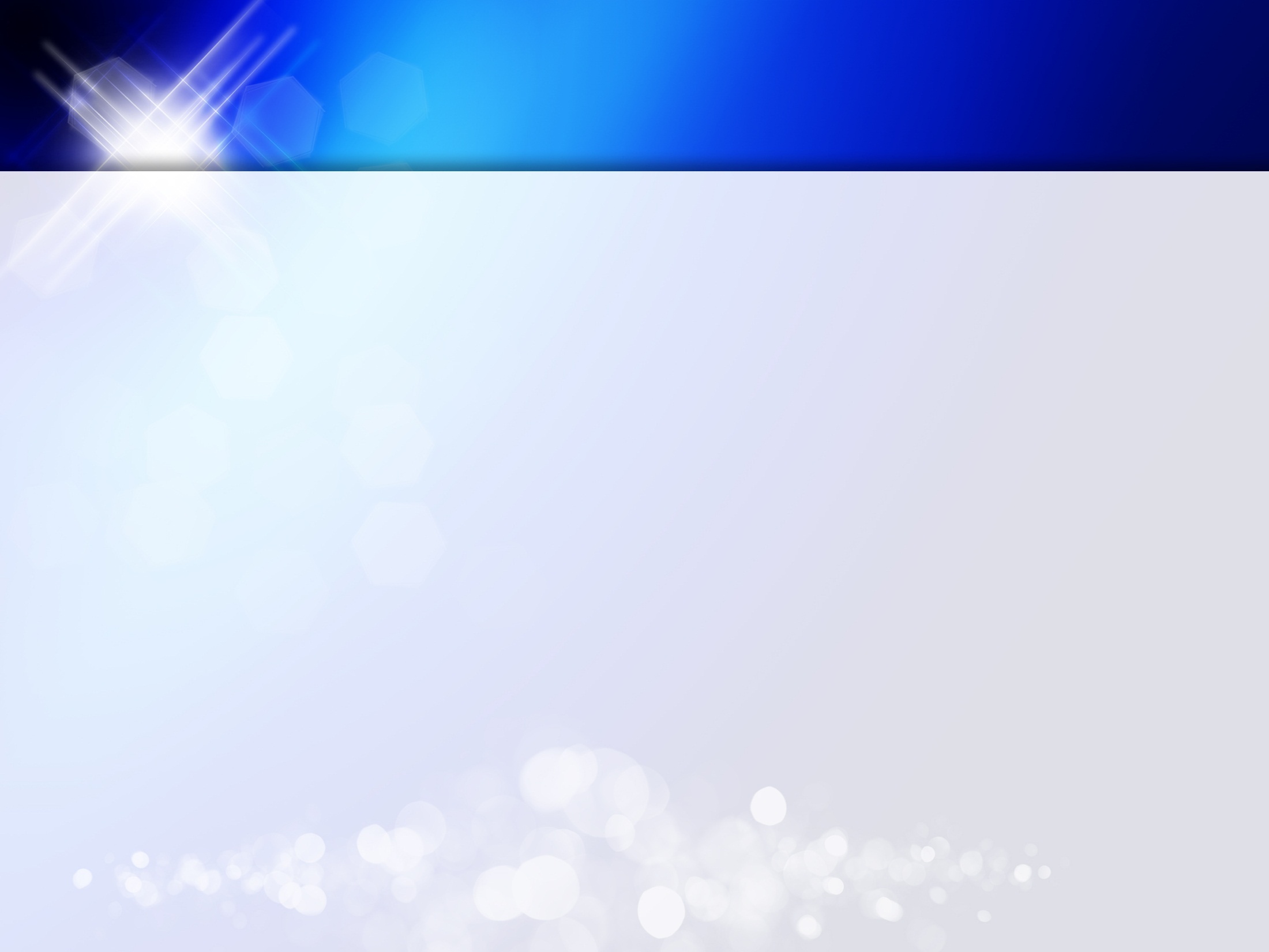 Решение задач
2. Чем отличаются состояния А и Б газа данной массы (рис.)?
р
А
Б
0
Т
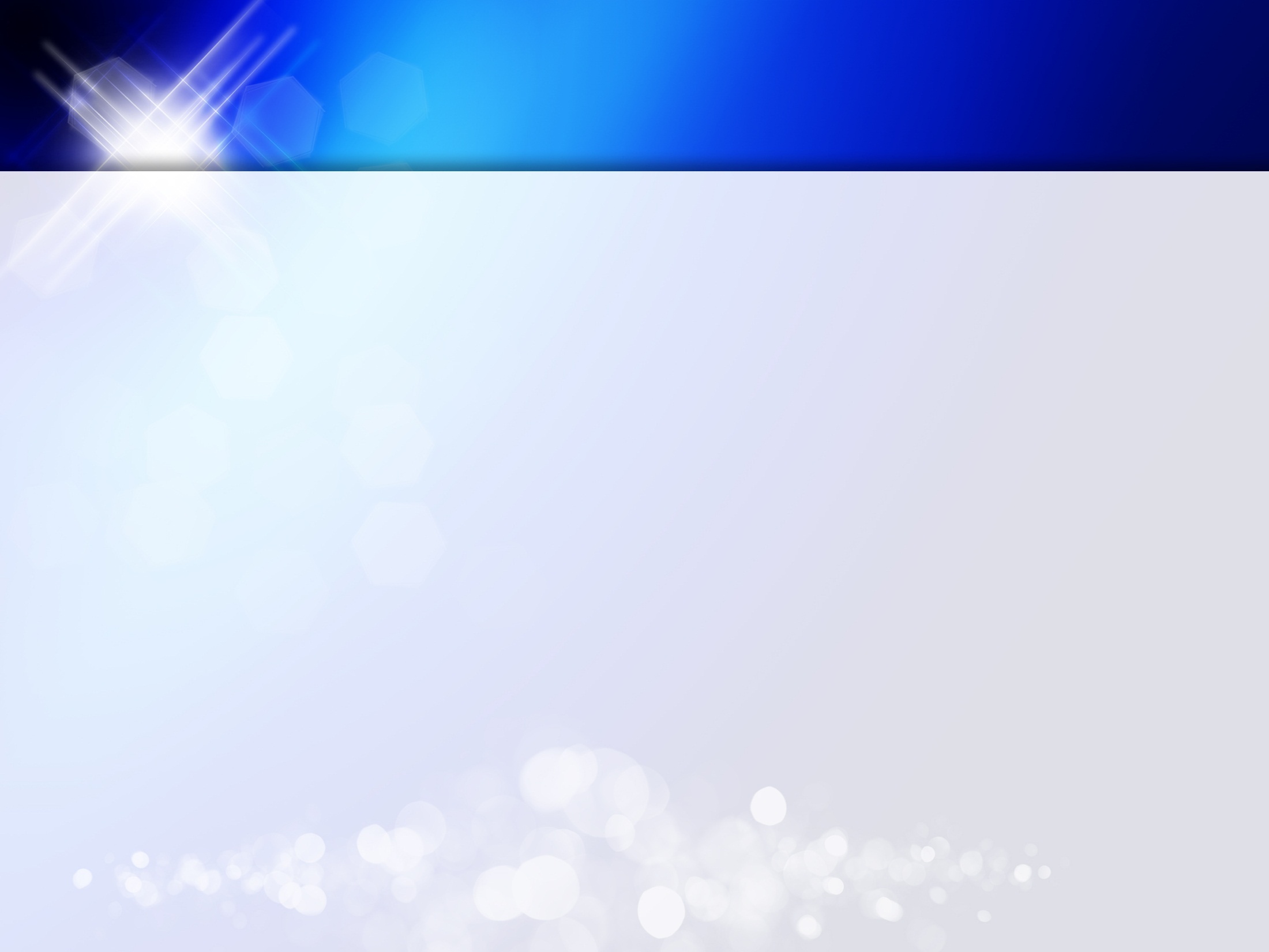 Решение задач
3. На рисунке дан график изменения состояния идеального газа в координатах. Представить этот цикл в координатах  и, обозначив соответствующие точки.
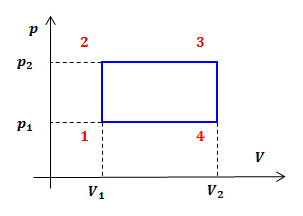 Переходы 1→2 и 3→4  — изохоры, 
переходы 2 →3 и 4→1 - изобары.
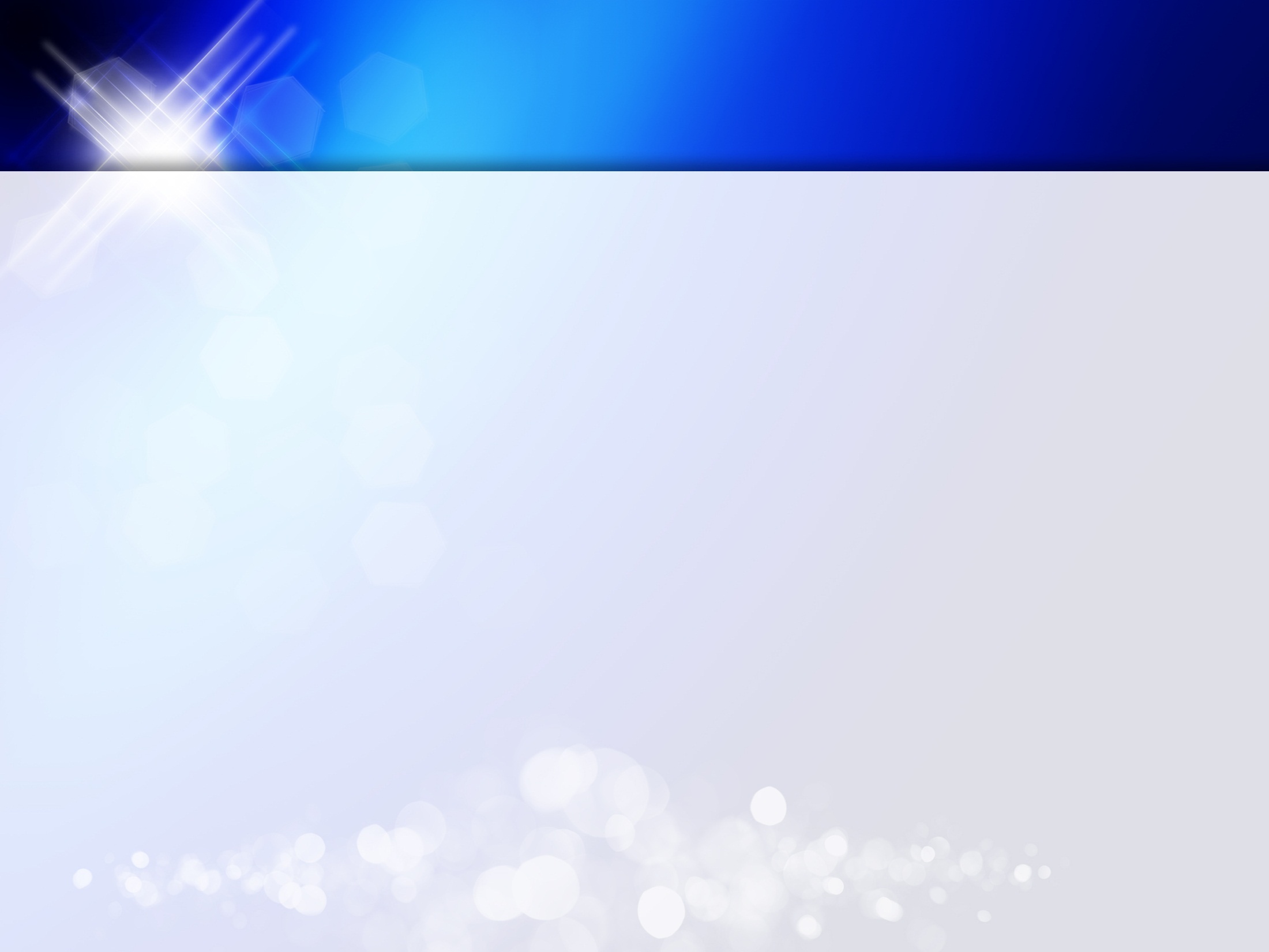 Список литературы и Интернет – ресурсов
www. fcior. edu. ru (Федеральный центр информационно-образовательных ресурсов). 
www. school-collection.edu.ru (Единая коллекция цифровых образовательных ресурсов).
http://fizika38.by/publ/opornye_konspeky/ok_10_kl/10_klass_urok_6_uravnenie_sostojanija_idealnogo_gaza/41-1-0-69
https://ru.wikipedia.org/wiki